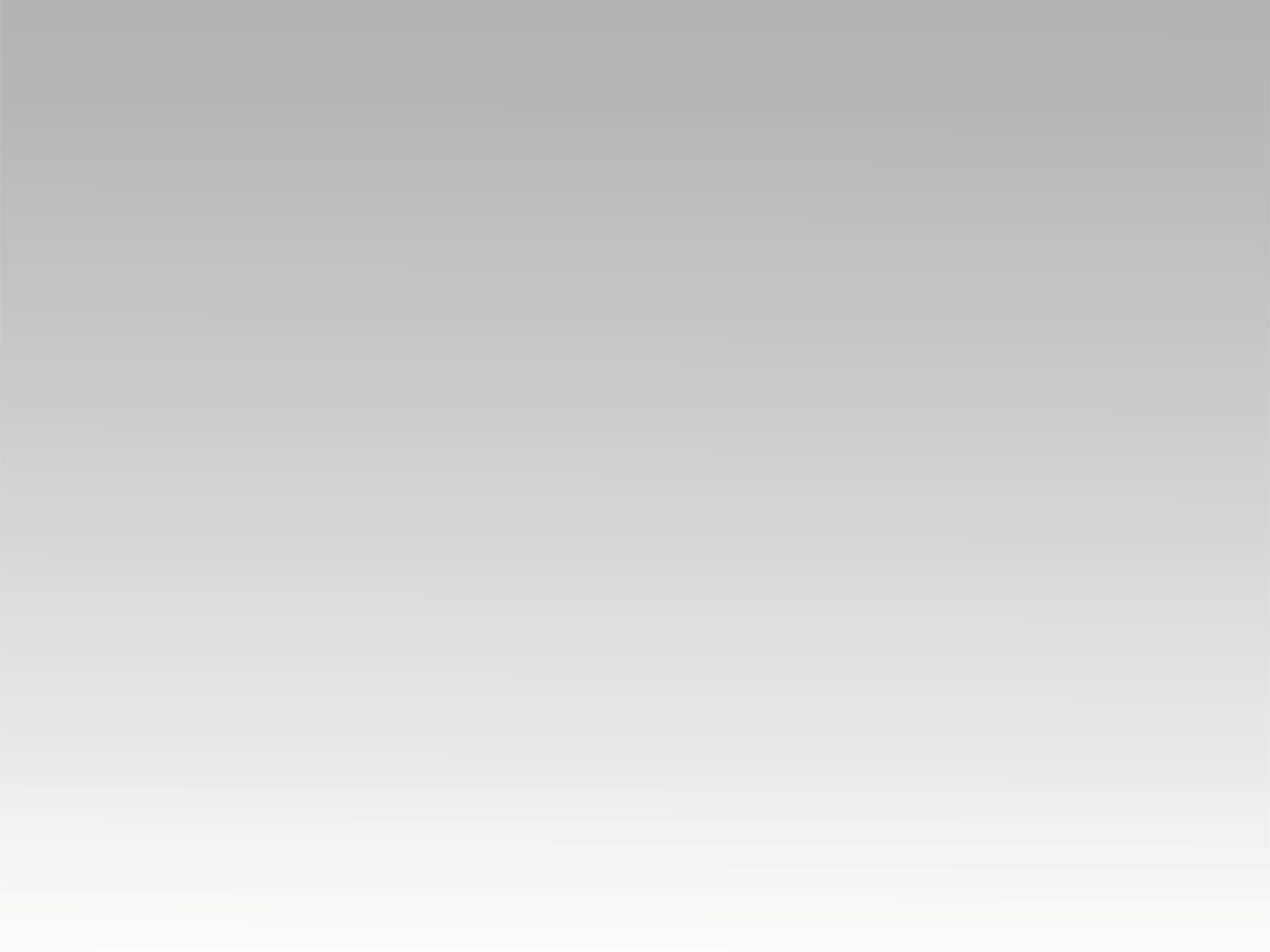 ترنمية 
تحت الصليب باركع عندك
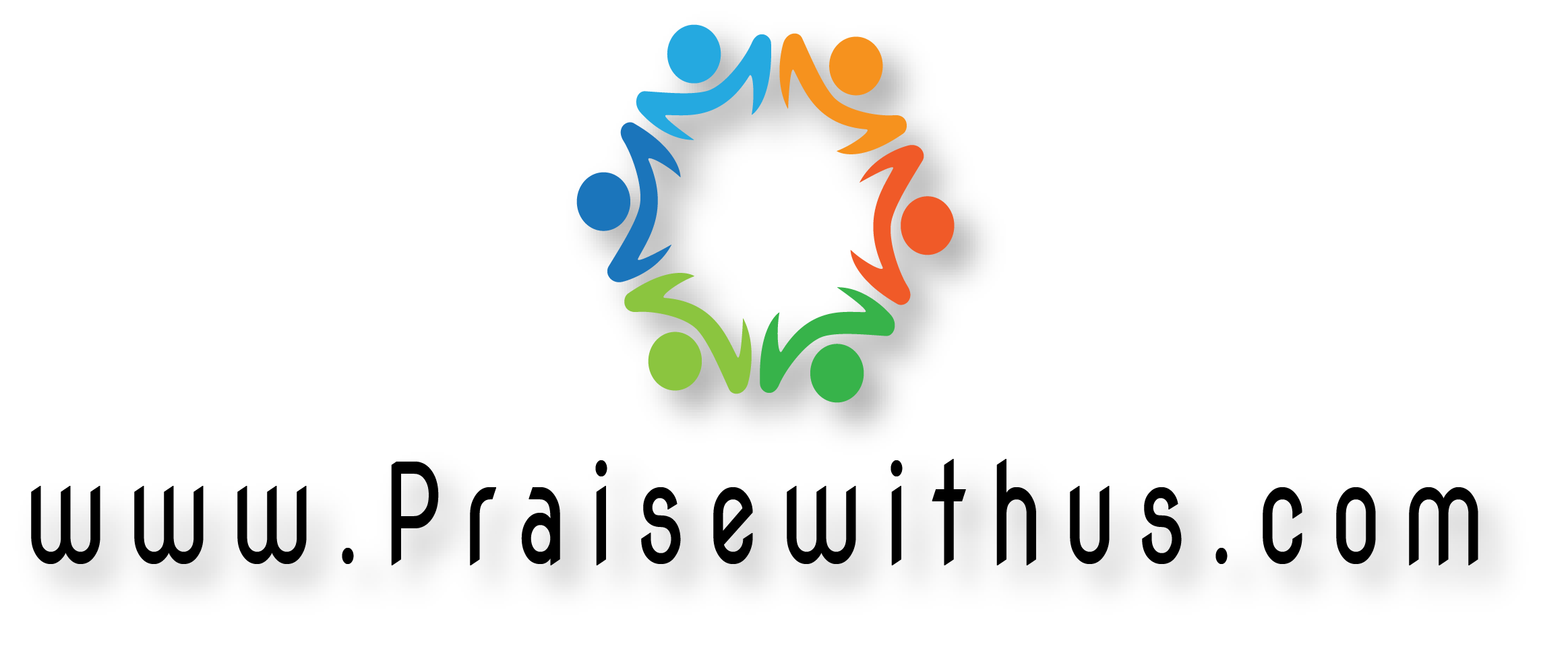 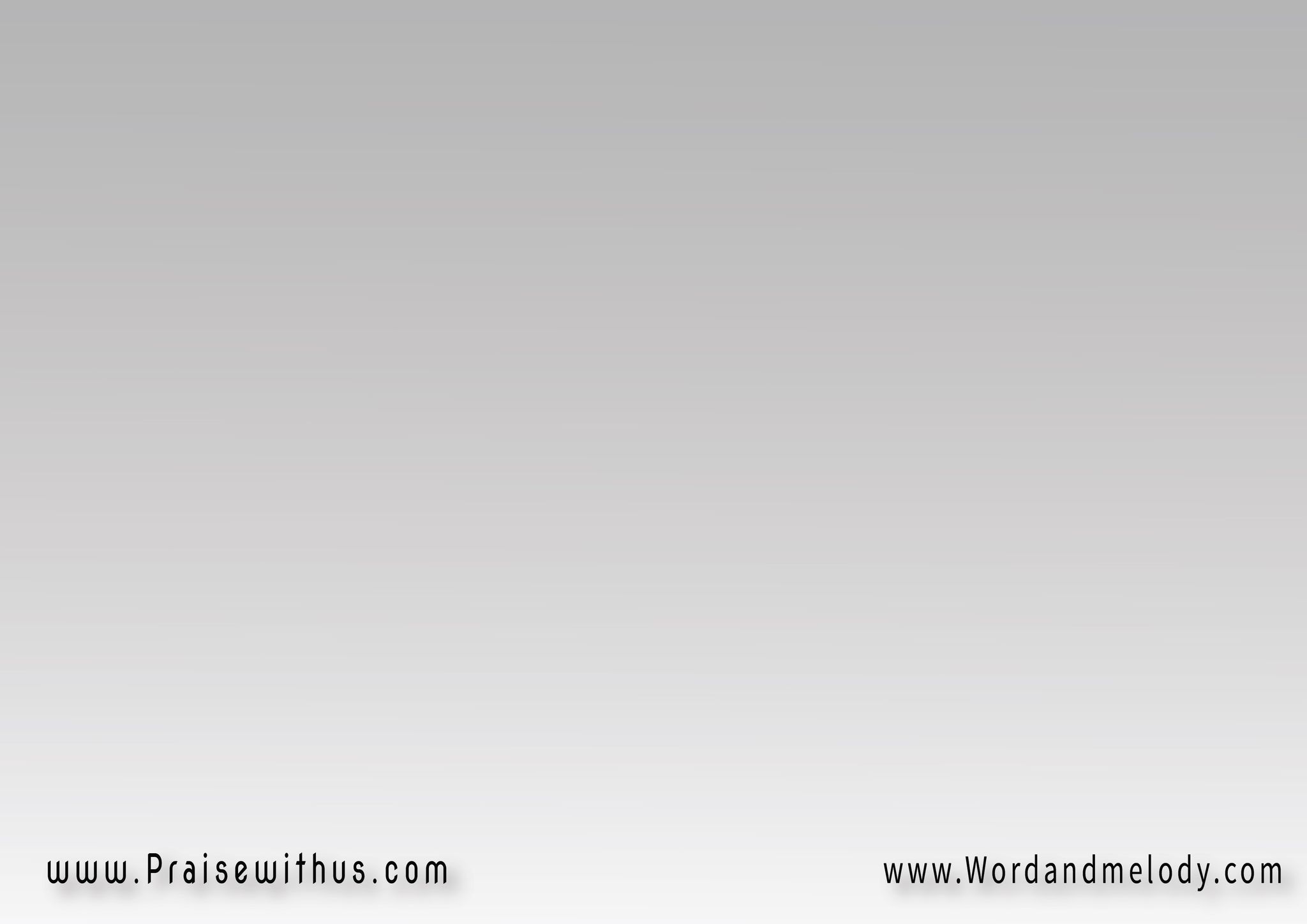 1- 
تحت الصليب باركع عندك 
واتأمل في جراحاتكأنا بجي لك بجروحي 
وعارف إن شفائي فيك
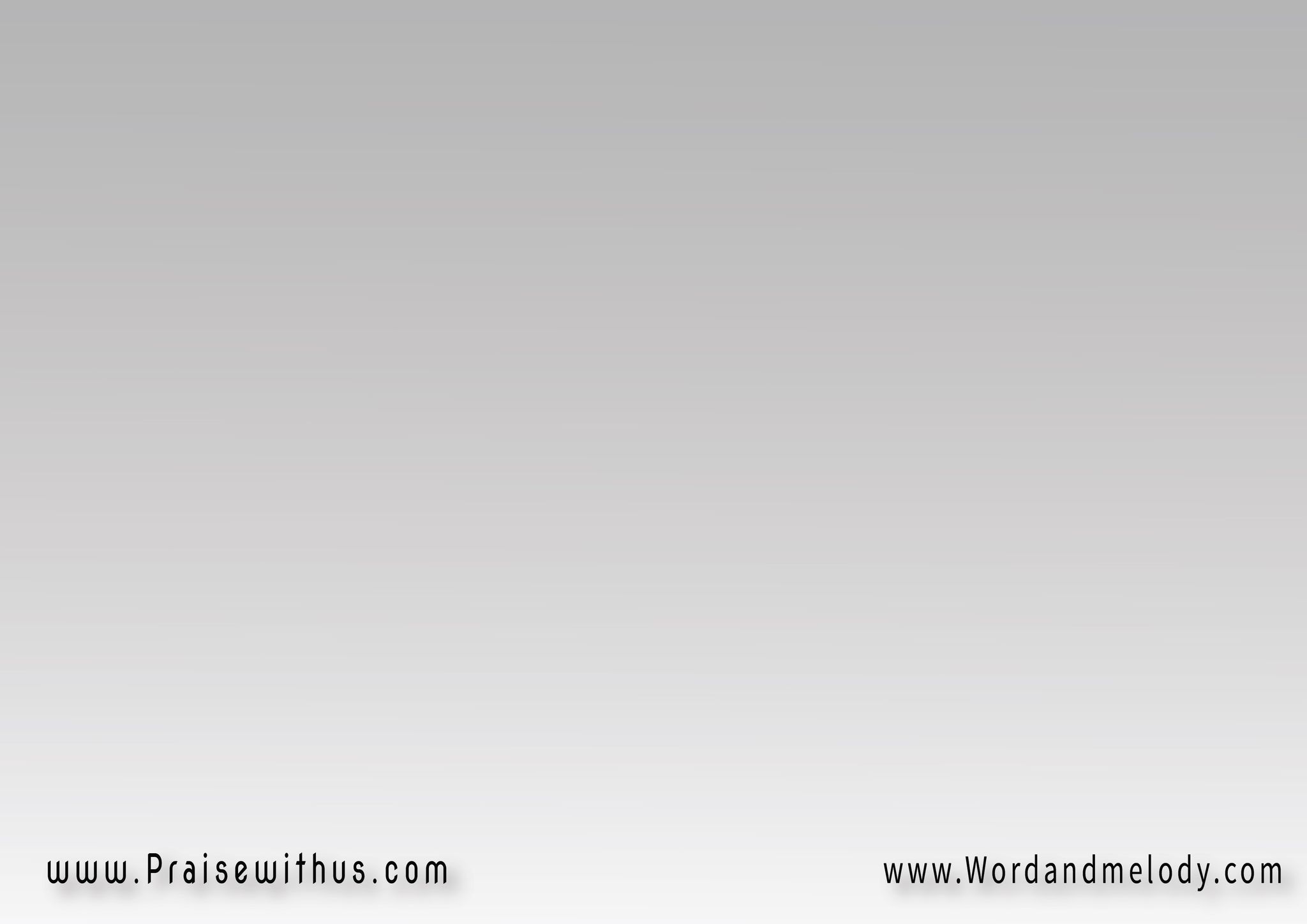 حتى لو كان الرأس سقيم 
حتى لو كان الكل مريضأنا بجيلك بجروحي 
وعارف إن شفائي فيك
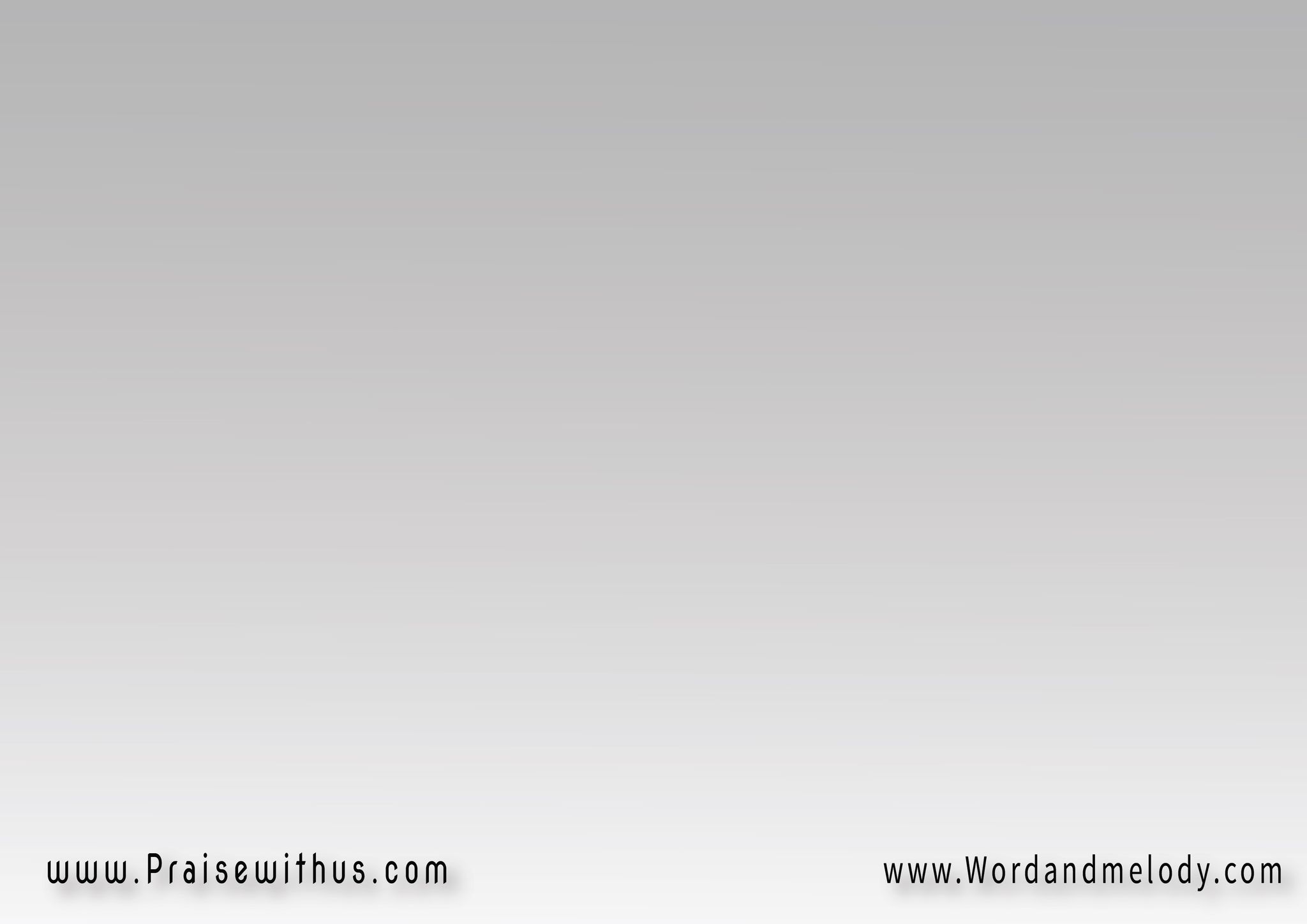 القرار: 
(بجلدتك شفيت
   بجلدتك شفيت)2
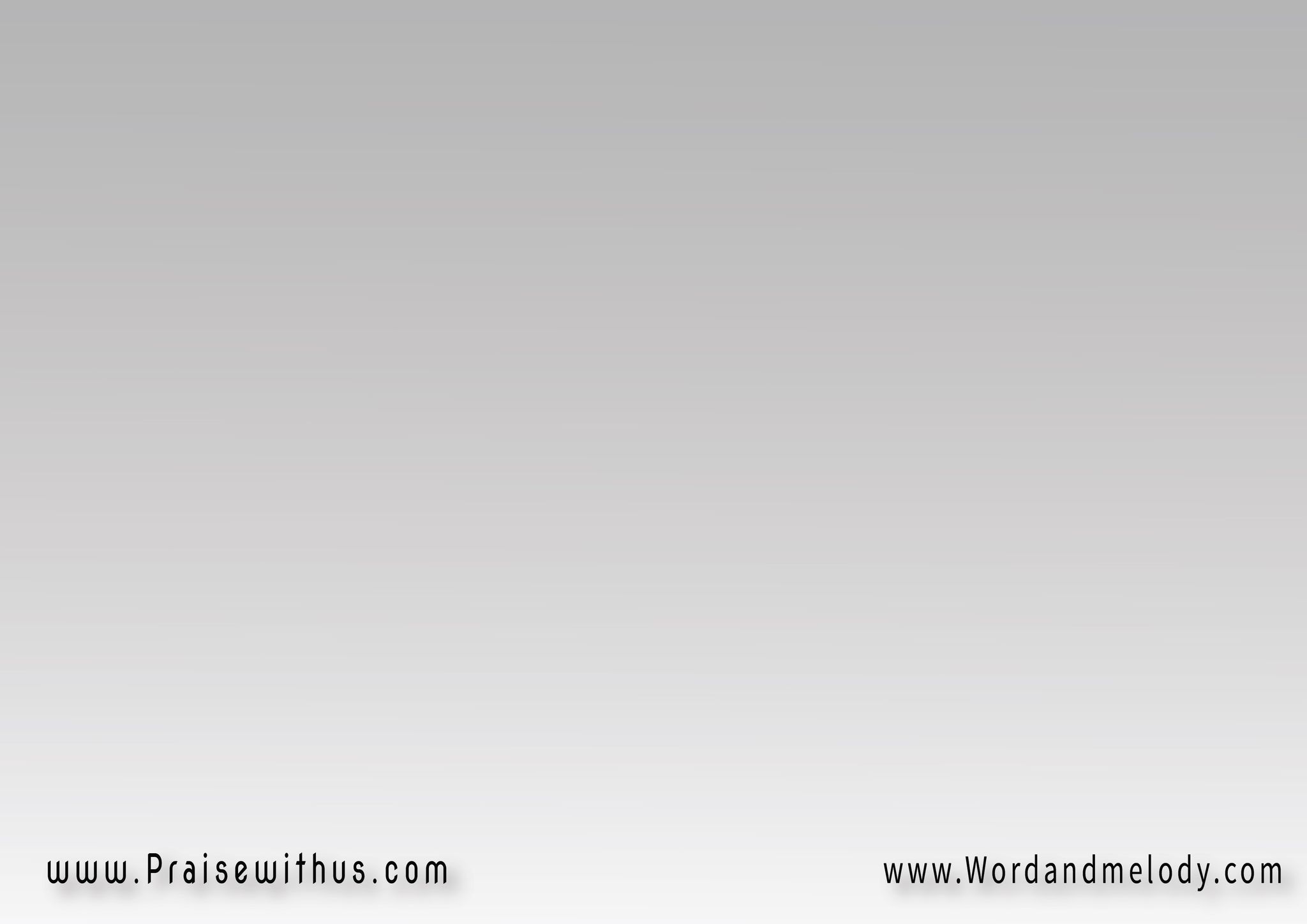 2- 
( كل إساءة لم تغتفر 
وجرح في القلب اتحفرحتى لو كان بقاله سنين 
إيماني فيك إنت يا معين ) 2
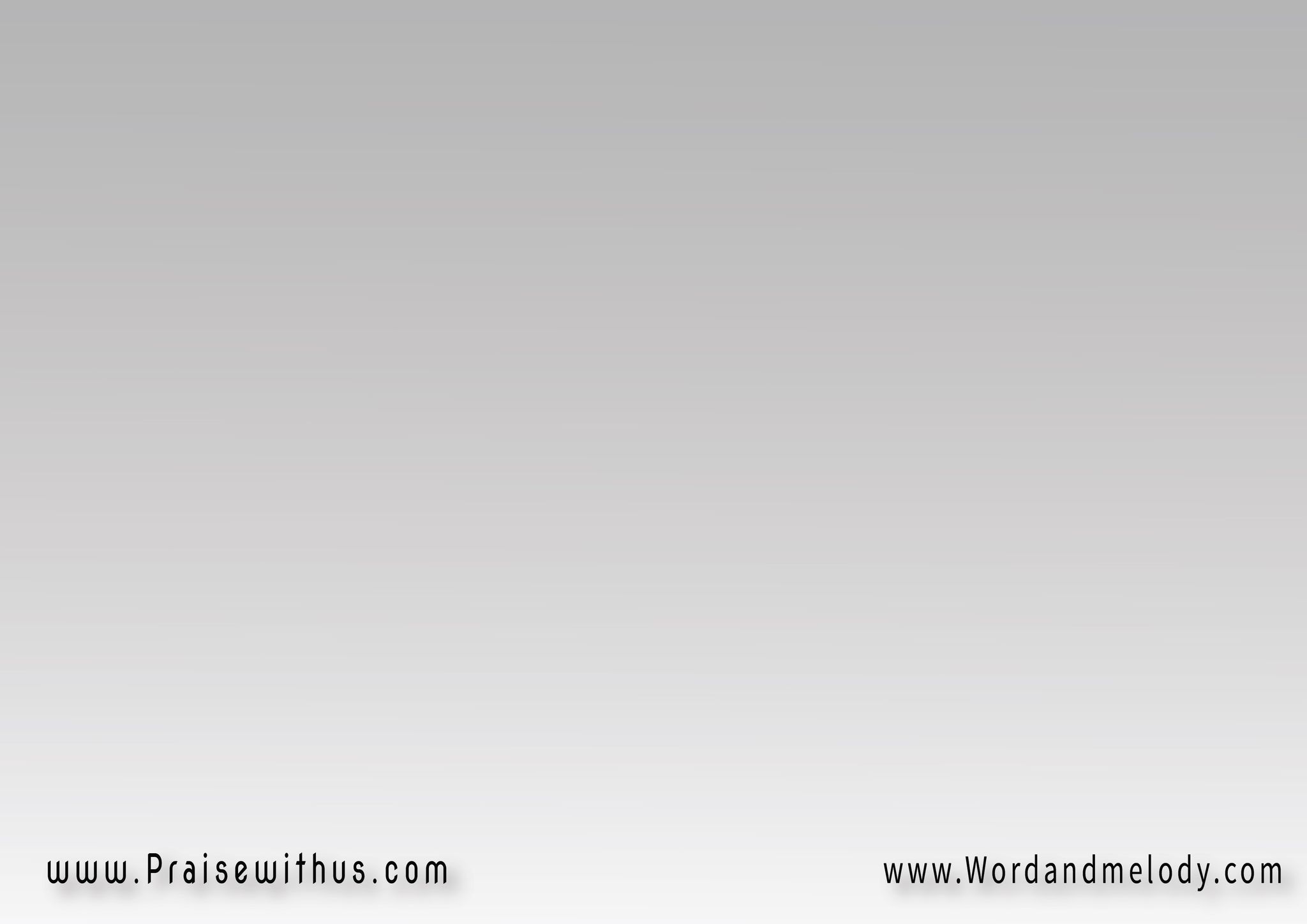 القرار: 
(بجلدتك شفيت
   بجلدتك شفيت)2
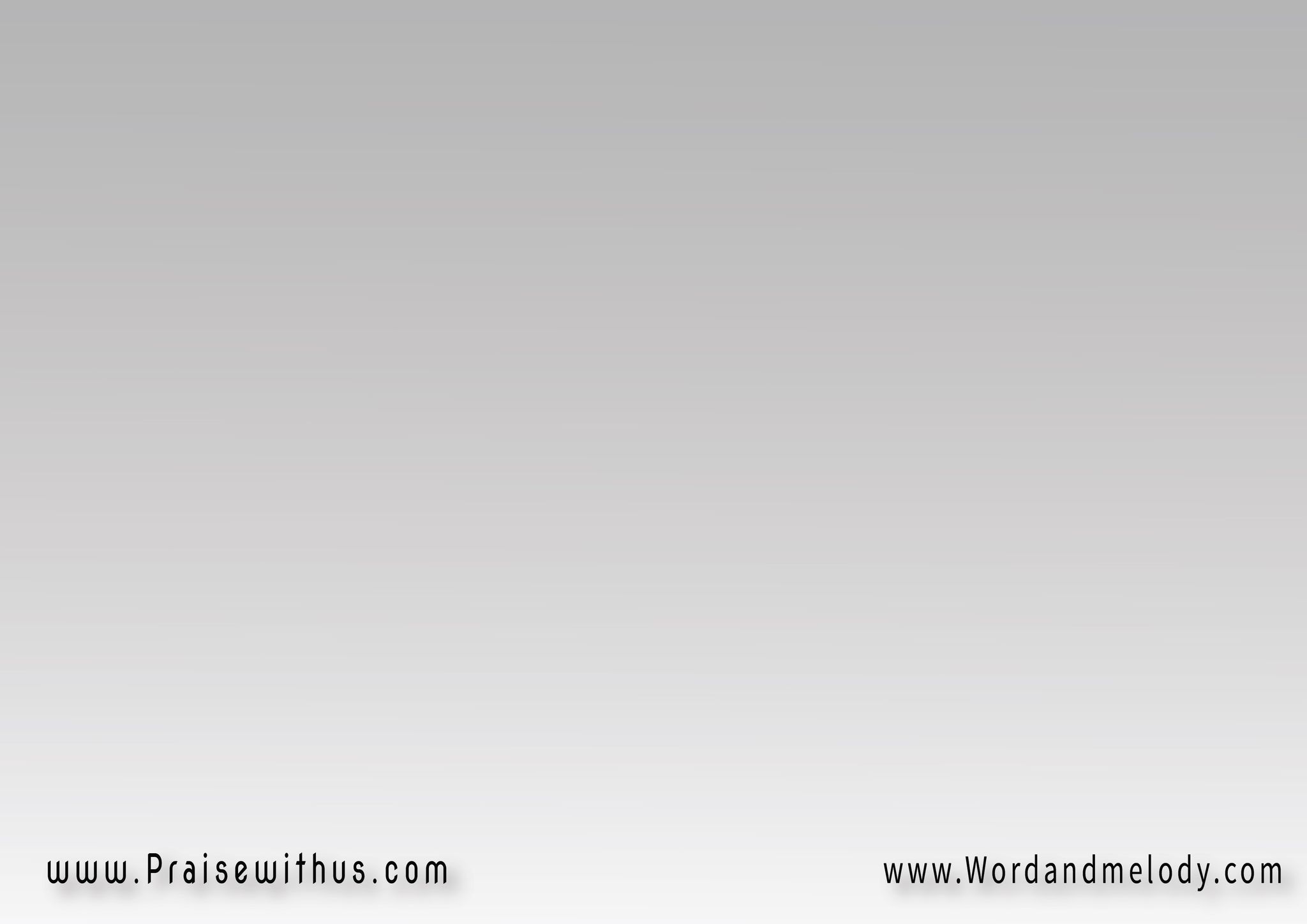 3- 
( بارفع المجد لاسمك 
في صليبك قوة شفاءقوة تحرير، قوة تبرير 
قوة سلام وفرح وعزاء ) 2
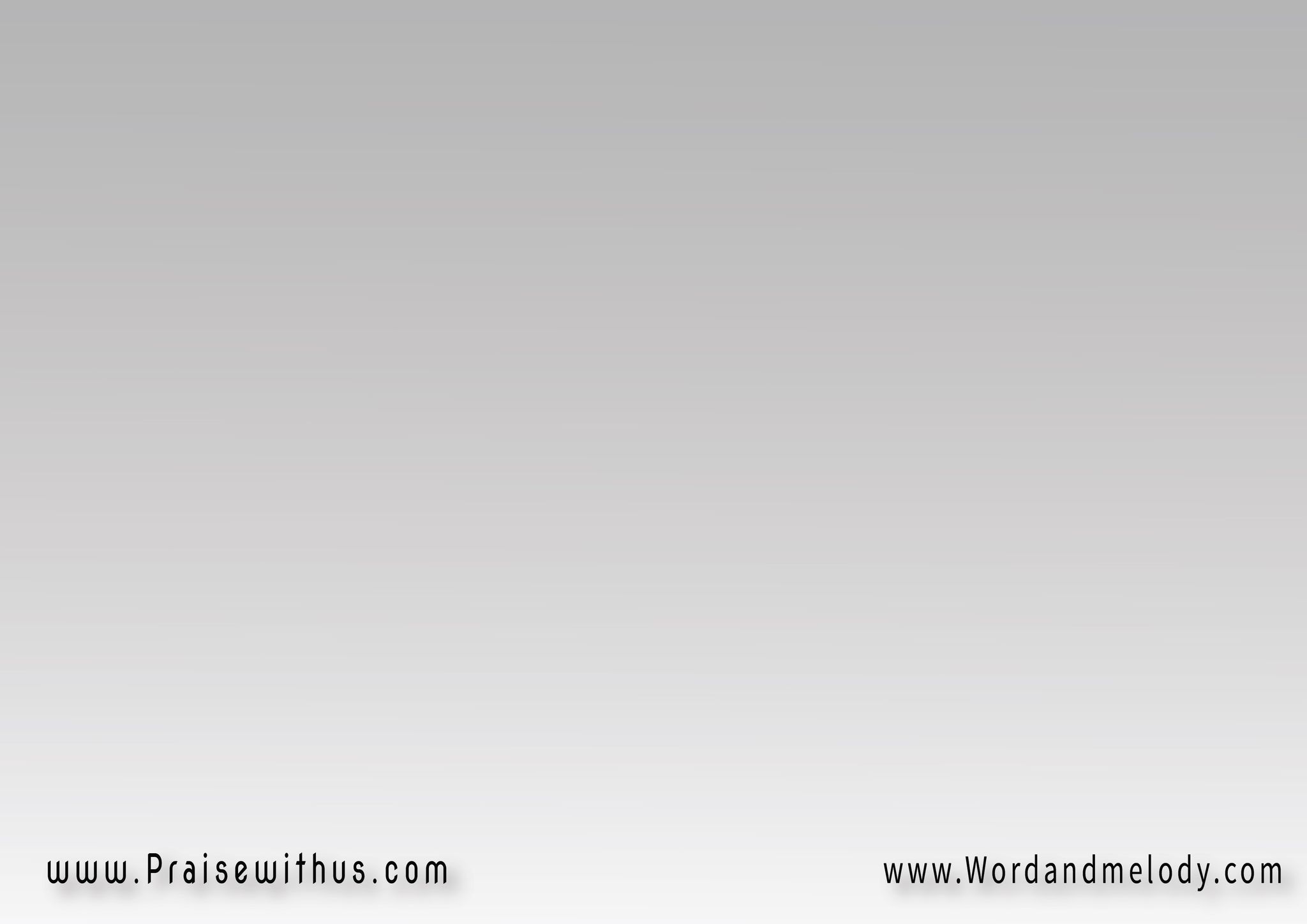 القرار: 
(بجلدتك شفيت
   بجلدتك شفيت)2
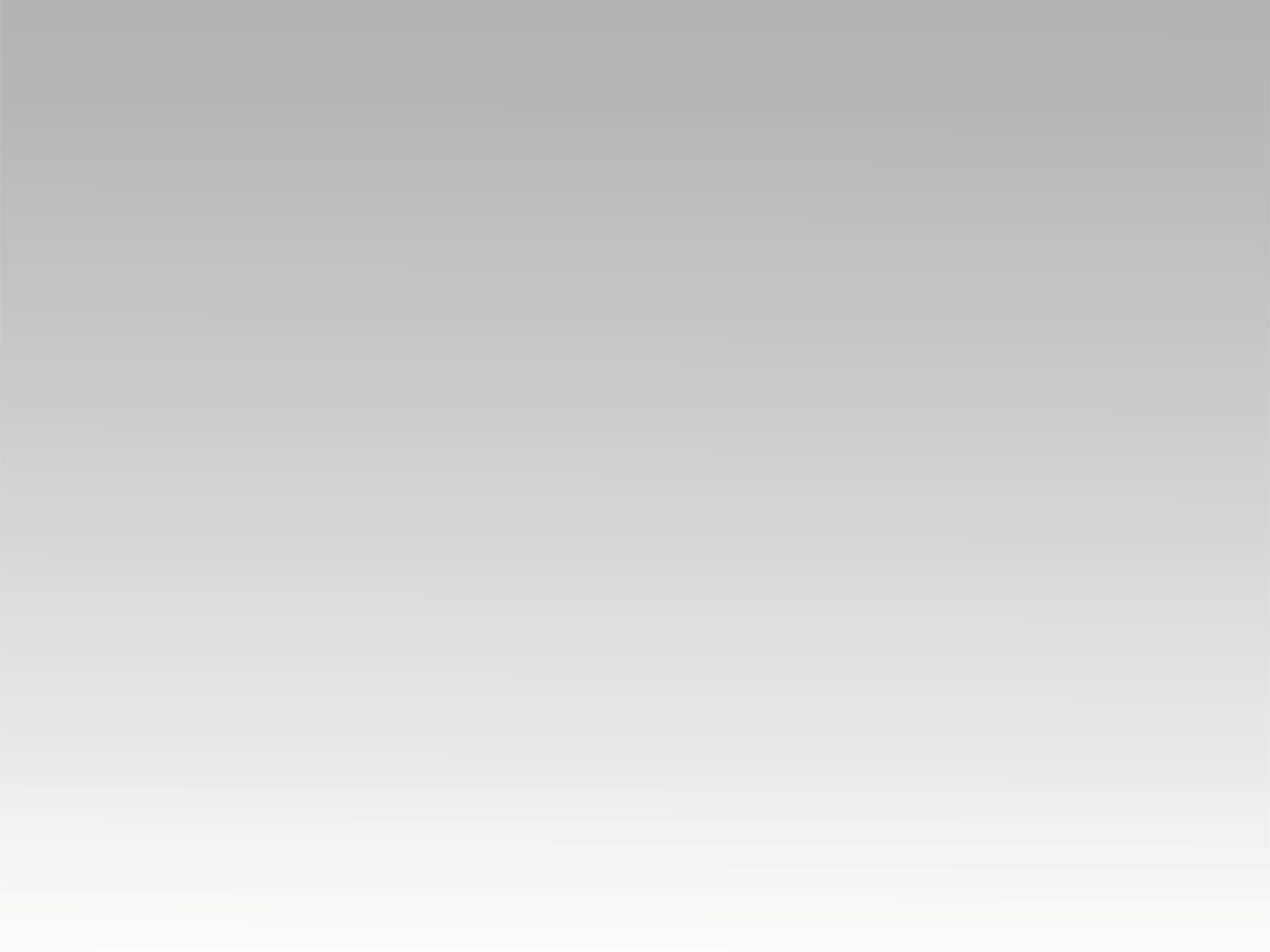 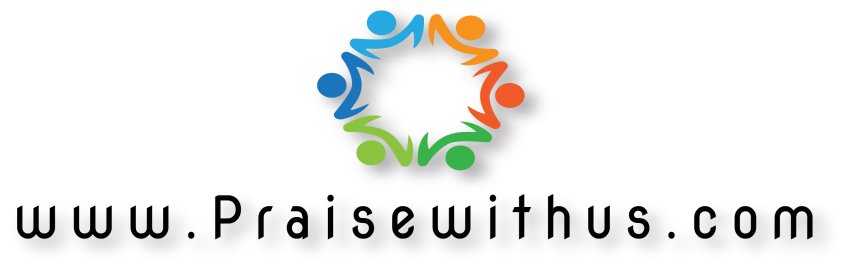